CLASSE 5° MASIH
A.S.2020/21
INS. SOFIA FOSCHI
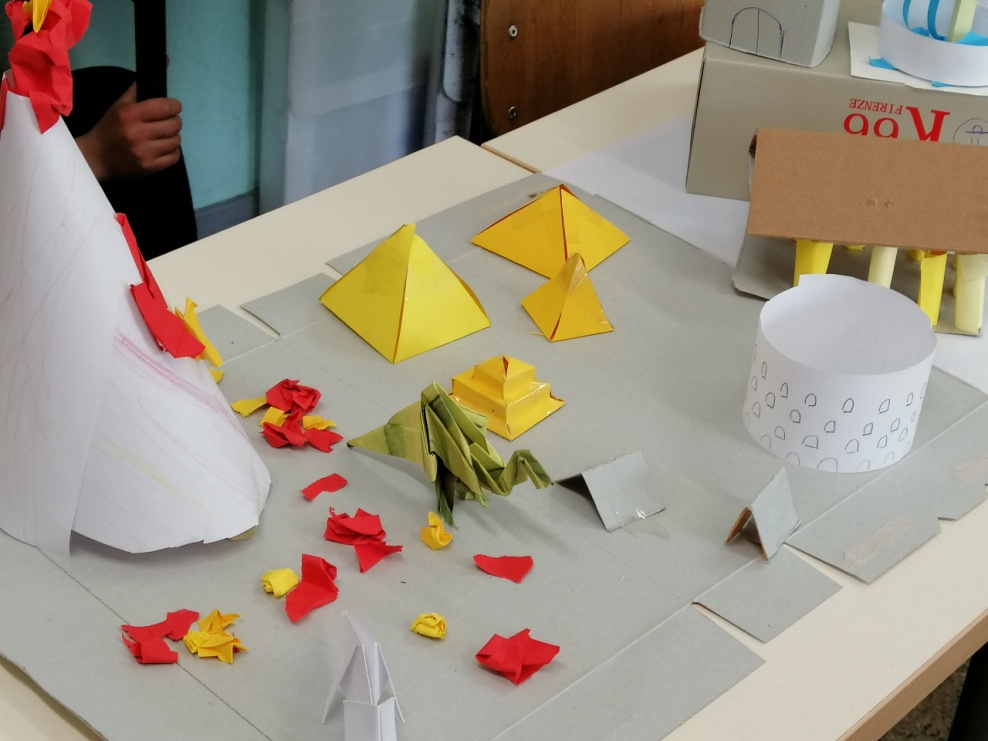 ATTRAVERSO IL MONDO DELLA GEOMETRIA SOLIDA  ABBIAMO ACQUISITO CONSAPEVOLEZZA DELL’OPERA DELL’UOMO
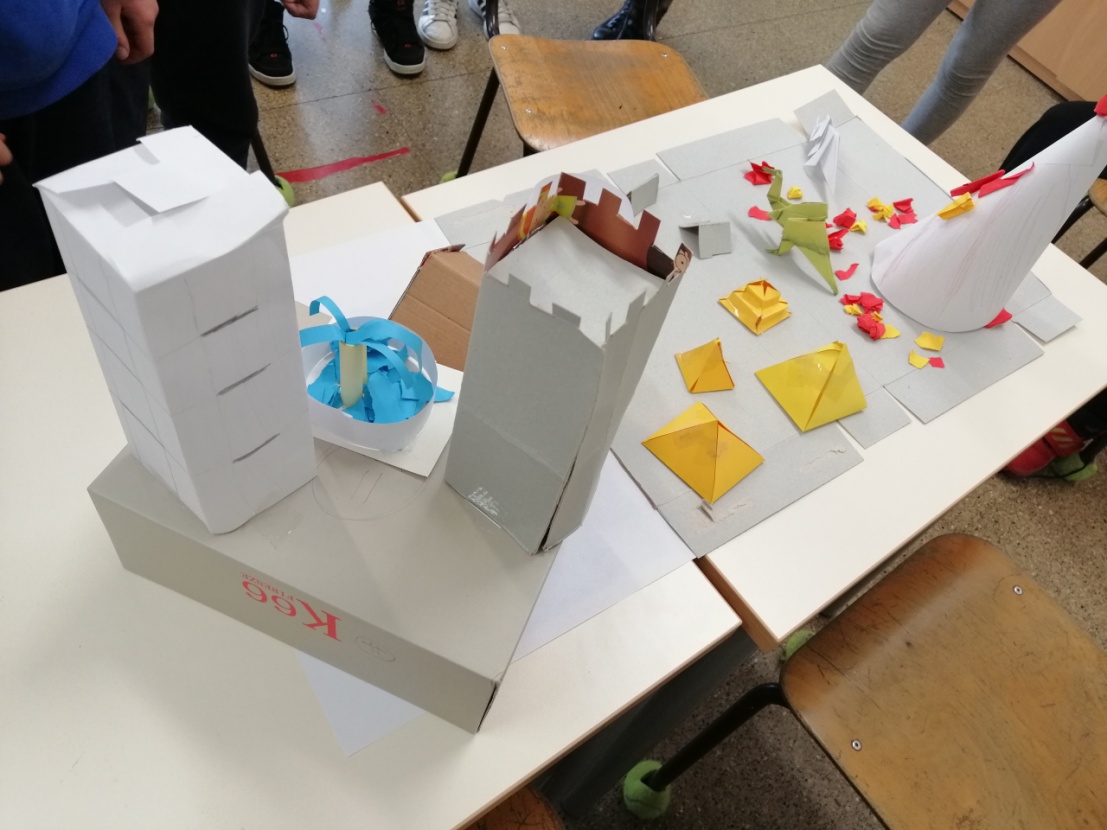 LA STORIA  FA CONOSCERE I SEGNI CHE GLI UOMINI HANNO LASCIATO SULLA TERRA …
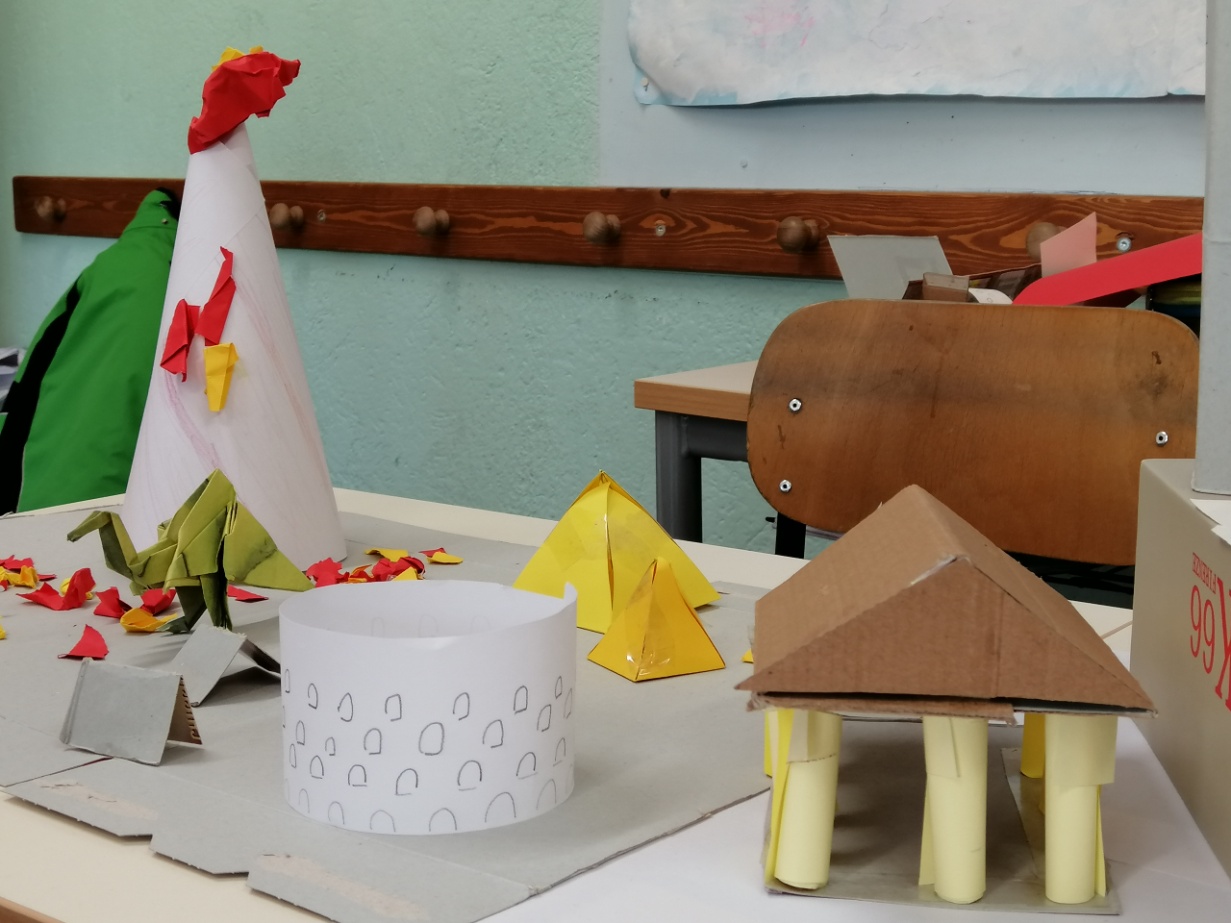 … I SEGNI DEL LORO PASSATO ,

 LE GRANDI CIVILTÀ COME I 

GRECI E I ROMANI …
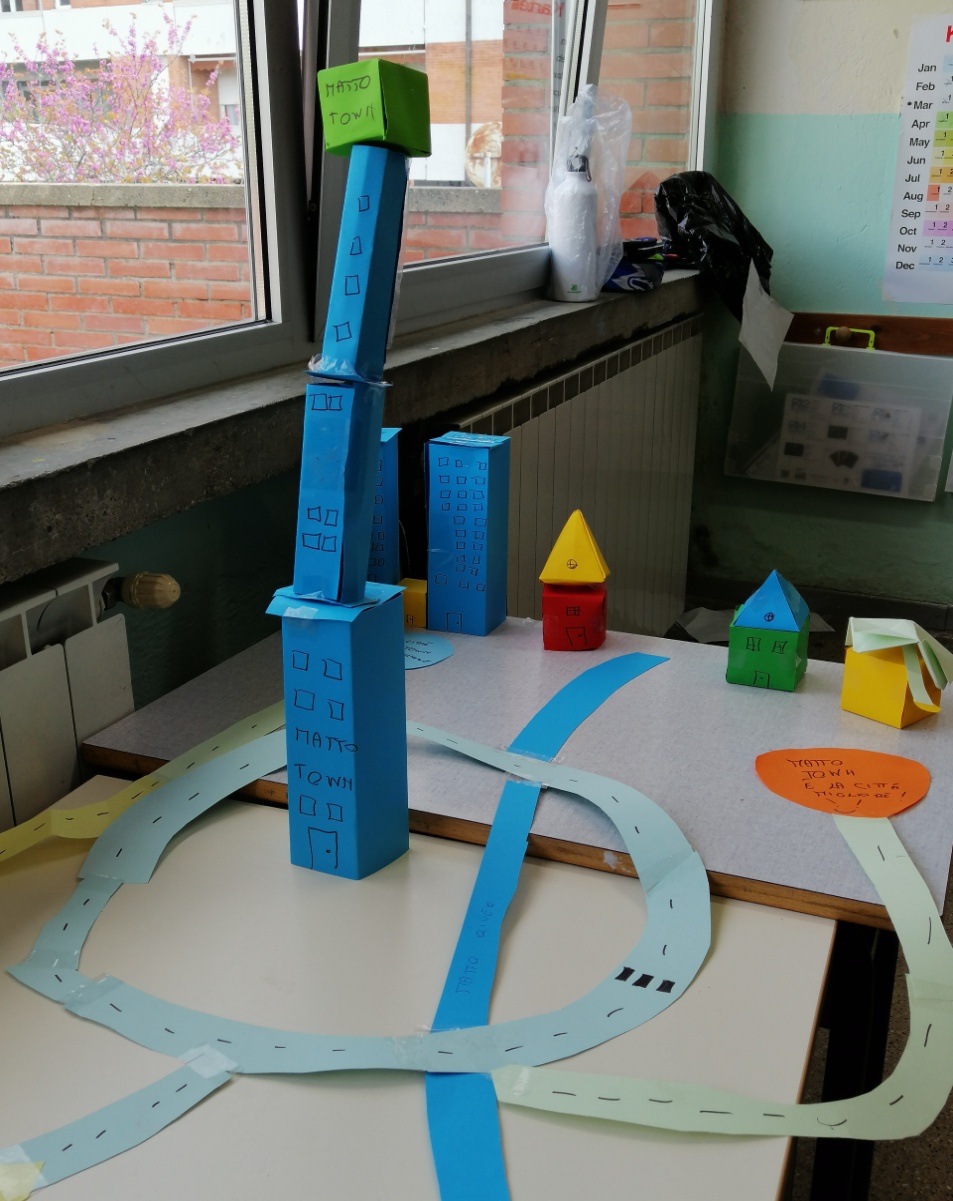 FINO AI NOSTRI GIORNI …
… ALLA  MODERNITÀ SI AGGIUNGE IL RISPETTO PER L’AMBIENTE
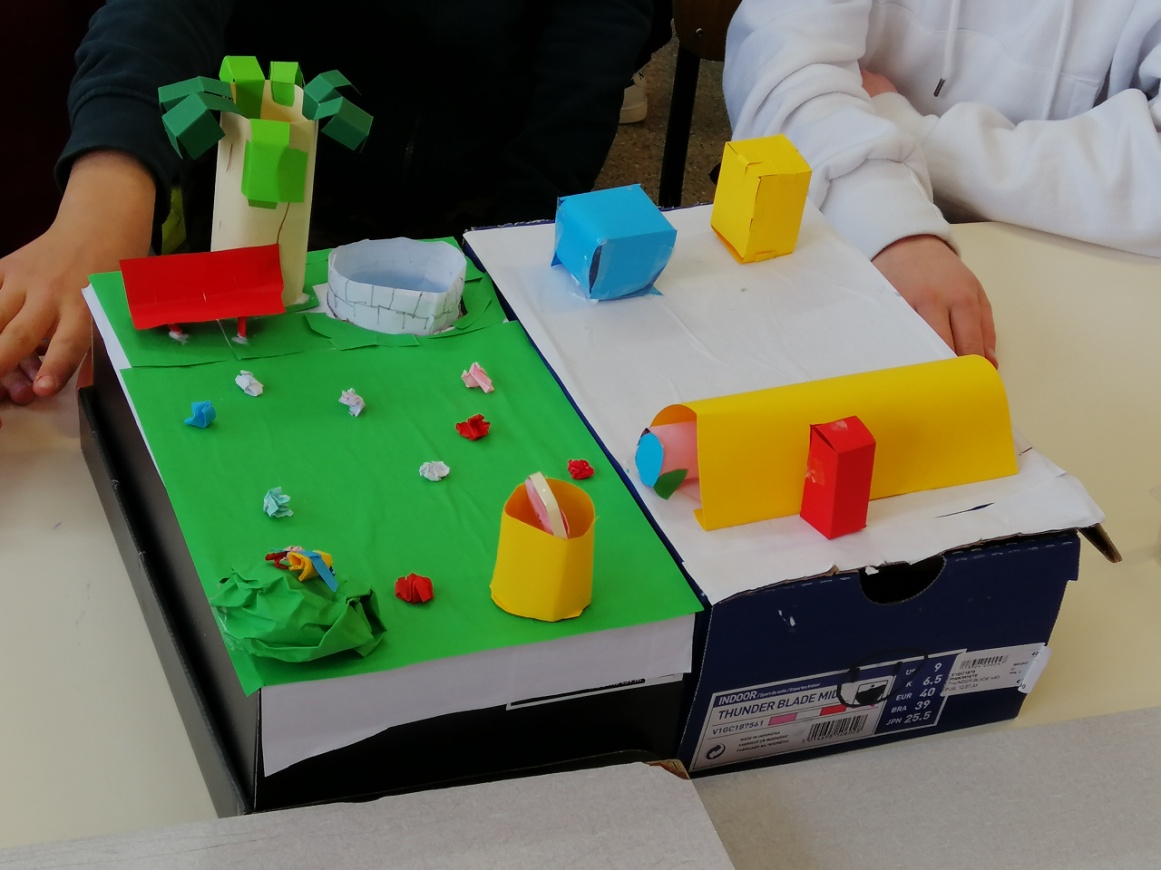 … IL LAVORO DELL’UOMO È FONDATO SULLA COLLABORATIONE ,SULLA CONDIVISIONE!